Федеральное государственное бюджетное образовательное учреждение высшего образования «Омский государственный аграрный университет имени П.А.Столыпина»
Ежегодный международный интернет-конкурс
«Страница семейной славы»
Конкурсант: студентка Омского ГАУ, факультета ветеринарной медицины  Баландина Е.Д.Руководитель: кандидат политических наук Филина Нина Владимировна
Омск, 2019г.
Николай Иванович Грибков (1908—1989)
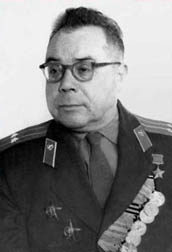 Подполковник Советской Армии, участник Великой Отечественной войны, Герой Советского Союза (1945).
Биография
Николай Грибков родился 14 (27) мая 1908 год в городе Елатьма(ныне рабочий поселок городского типа) в семье служащего. Окончил девять классов школы, работал корреспондентом, а затем заместителем редактора районной газеты «Красный маяк». В ноябре 1941 года Грибков был призван на службу в Рабоче-крестьянскую Красную Армию. Был признан негодным к строевой службе, в составе строительного батальона занимался прокладкой железнодорожных путей. В 1942 году окончил курсы политсостава.
С сентября 1942  года — на фронтах Великой Отечественной войны. В 1943 году окончил курсы усовершенствования командного состава, был назначен командиром роты 459-го стрелкового полка 42-й стрелковой дивизии.
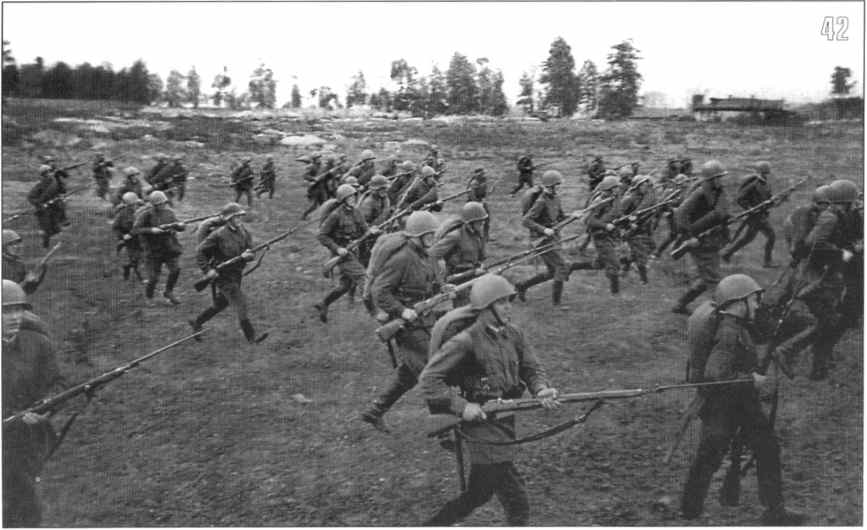 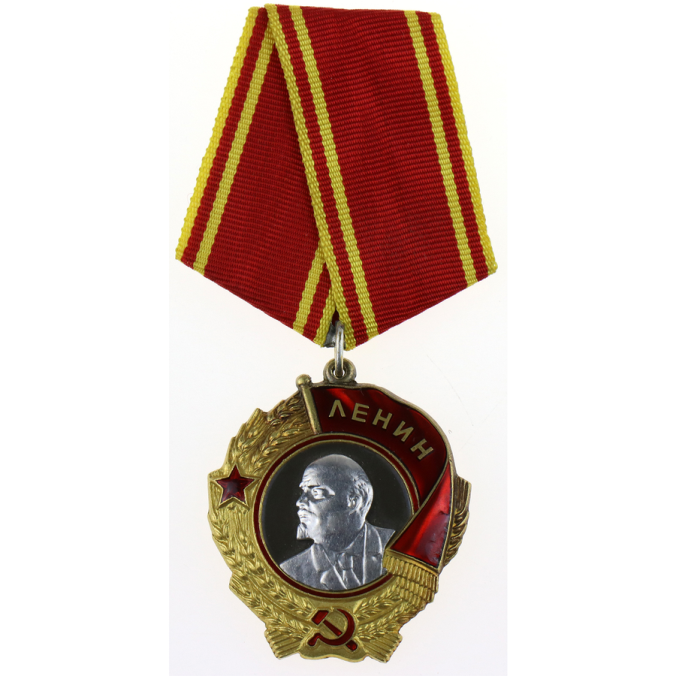 Указом Президиума Верховного Совета СССР от 24 марта 1945 года за «образцовое выполнение боевых заданий командования на фронте борьбы с немецкими захватчиками и проявленные при этом мужество и героизм» старший лейтенант Николай Грибков был удостоен высокого звания Героя Советского Союза с вручением ордена Ленина и медали «Золотая Звезда» за номером 7600.
Орден Ленина
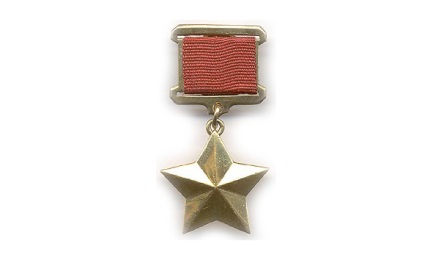 Медаль «Золотая Звезда»
За время войны Грибков шесть раз был ранен, после последнего ранения в ноябре 1944 года на фронт он не вернулся, почти год лечился в госпитале, перенёс несколько операций. Выписавшись из госпиталя, он продолжил службу в Советской Армии. В 1961 году в звании подполковника Грибков был уволен в запас.
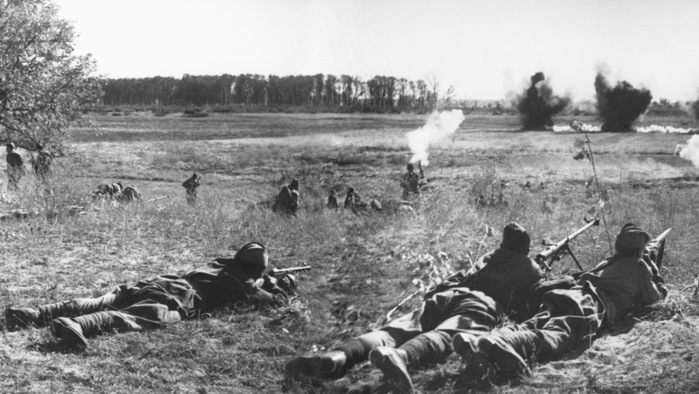 Скончался 25 января 1989 года, похоронен в Елатьме.
Был также награждён орденами:
Красного Знамени и Отечественной войны 1-й степени,
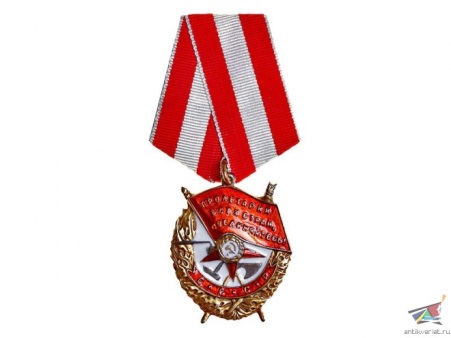 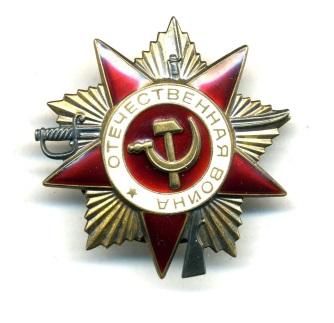 двумя орденами Красной Звезды
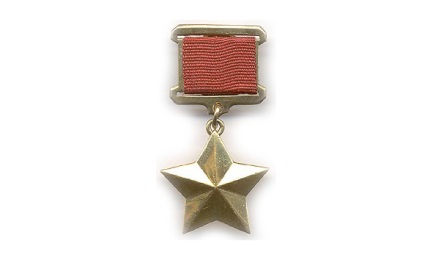 а также рядом медалей.
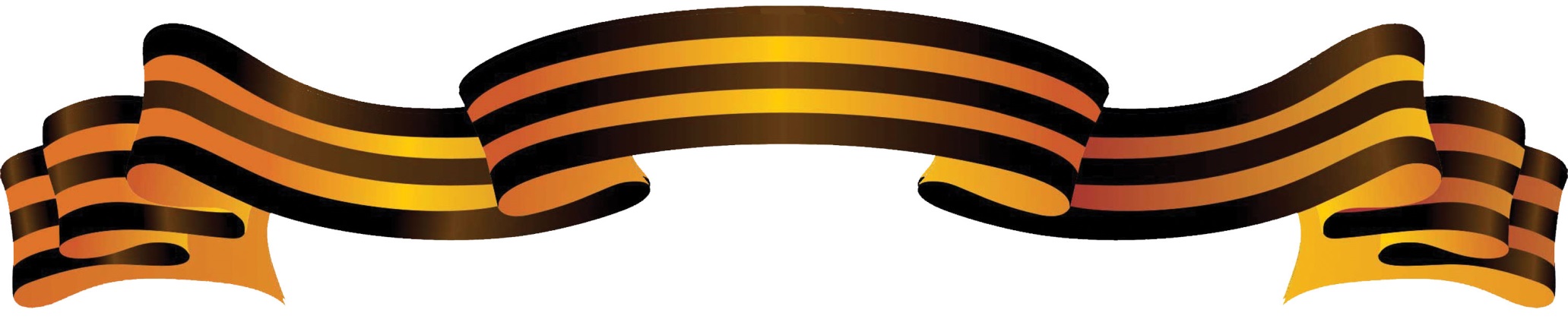 Мы помним!
Мы гордимся!